送給同學的優點轟炸卡
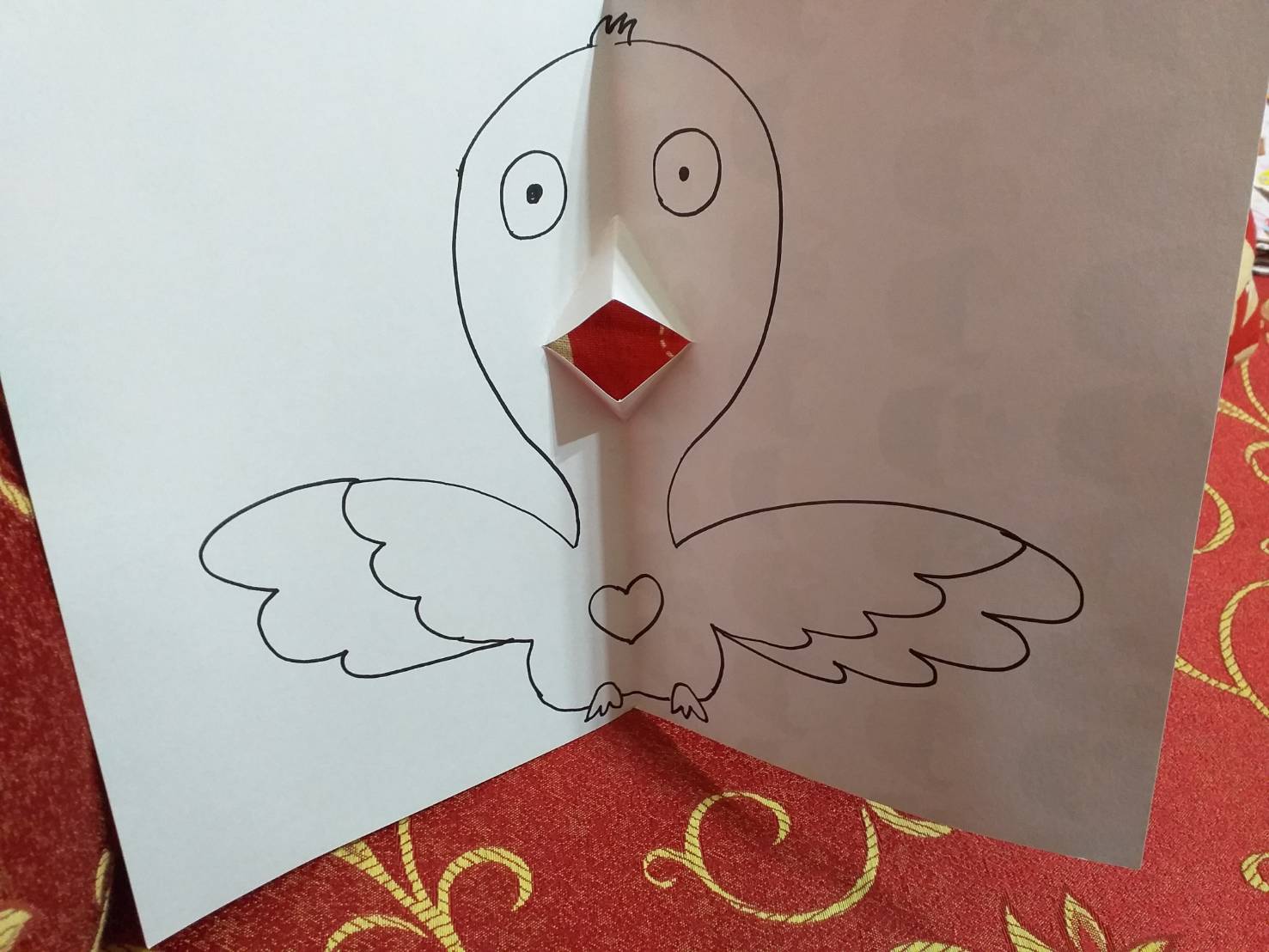 材料和工具介紹：
1.圖畫紙一張或西卡
  紙（厚紙板）一張 
 ，如果都沒有，只要
 一張長方形的紙就可
 以了。
材料和工具介紹：
2.剪刀
 3.彩色筆或可著色的
  筆。
卡片做法介紹：
1.先將紙對折，找到嘴巴的
位置，用鉛筆畫一條3公分的直線，畫兩條----虛線。
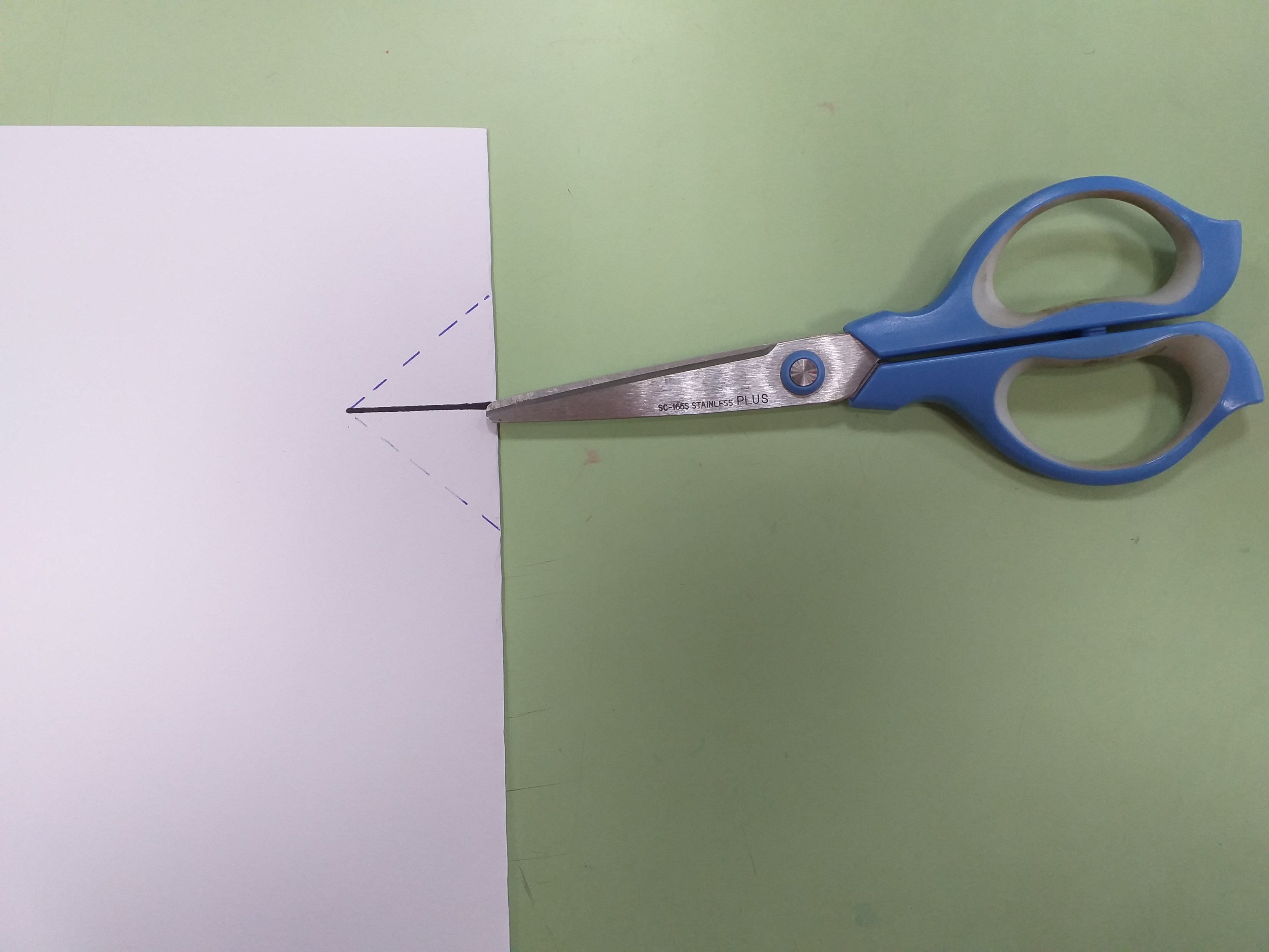 卡片做法介紹：
2.再用剪刀剪3公分的線。
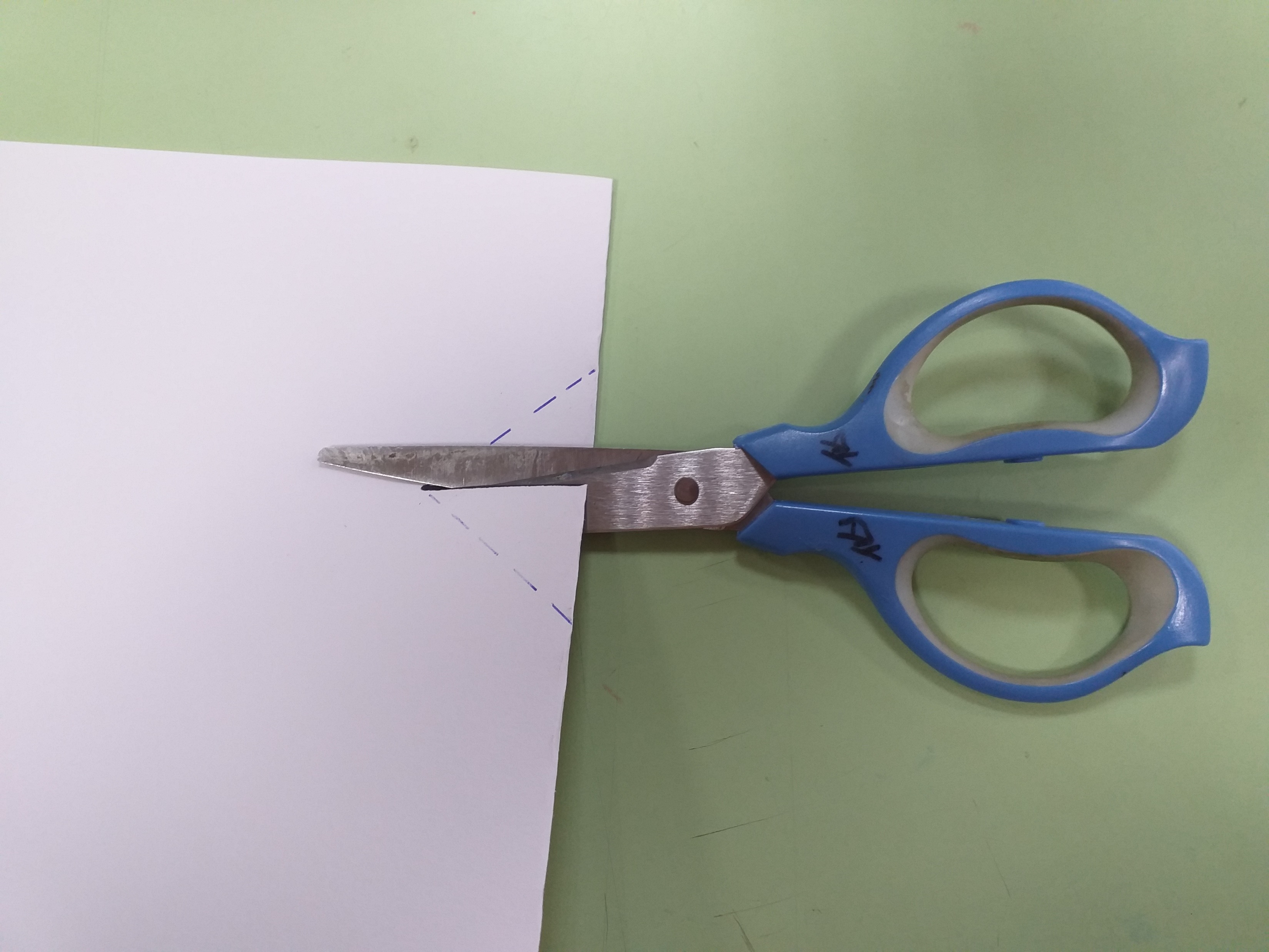 卡片做法介紹：
3.將---線往上和下折。
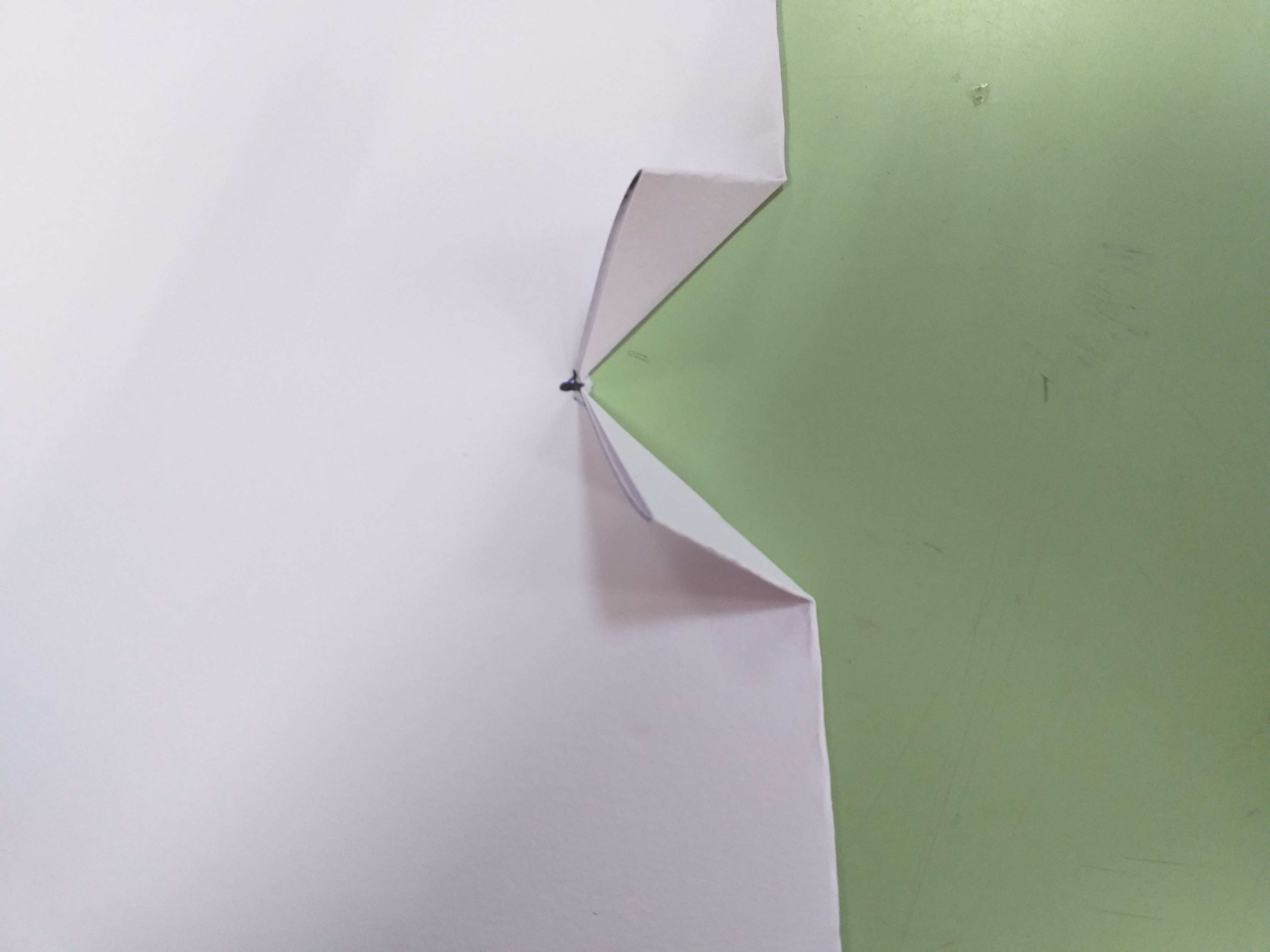 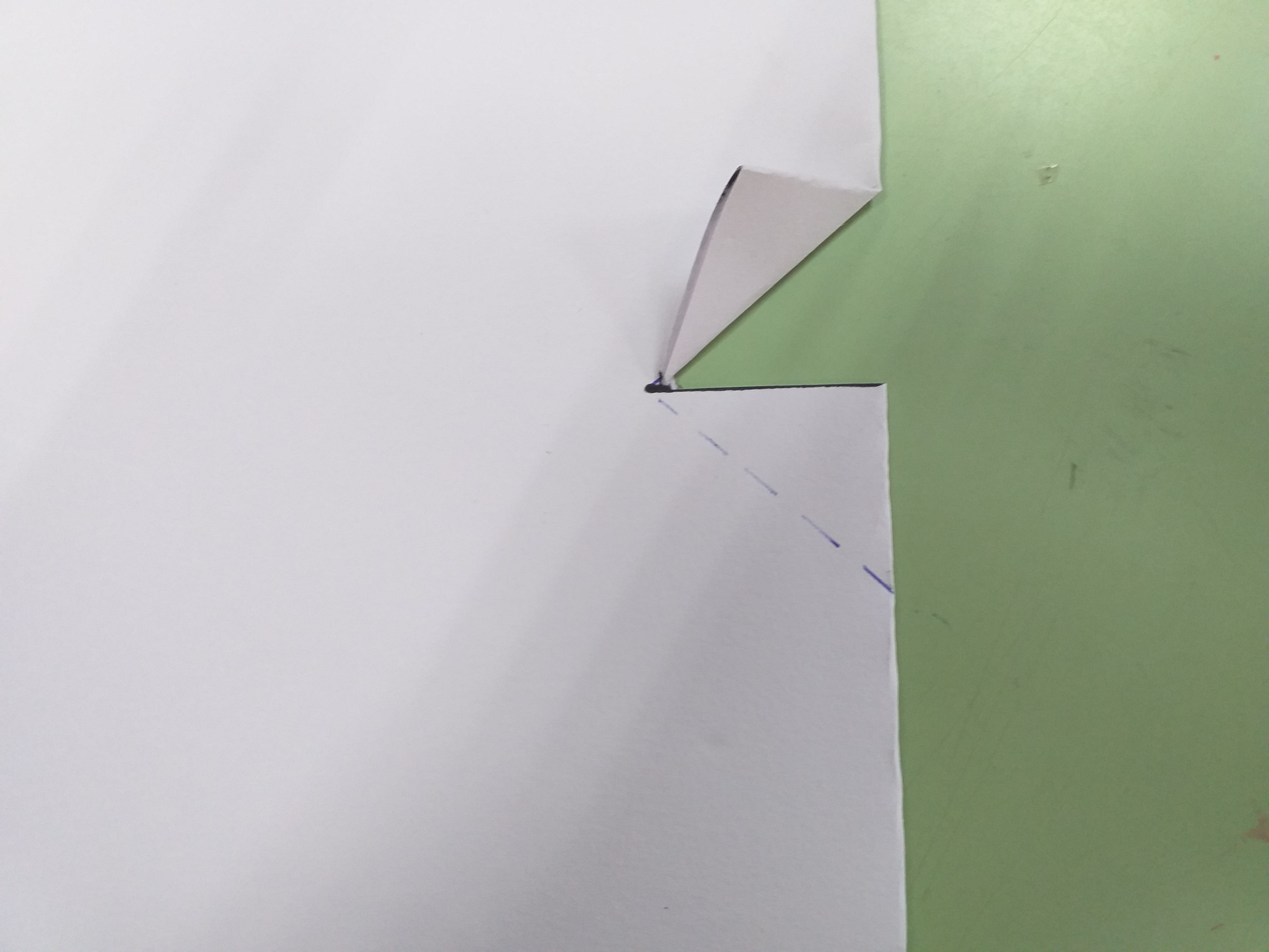 卡片做法介紹：
4.用鉛筆設計圖案，再用黑筆描形狀，最後著色，並且寫上你要送給這位同學的姓名和優點，還有你的姓名喔！回學校後，記得要送給他喔！
圖案內容參考：
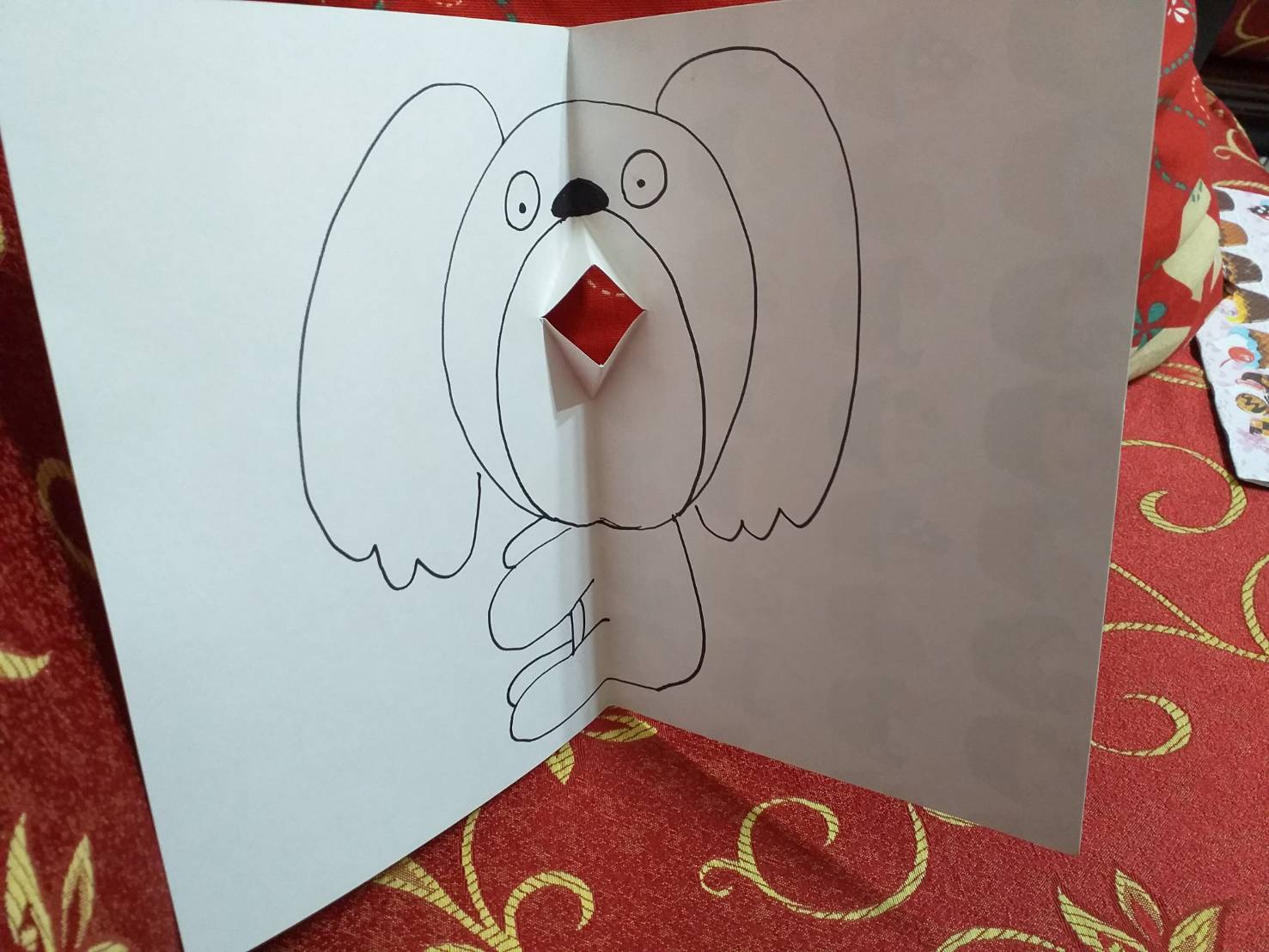 圖案內容參考：
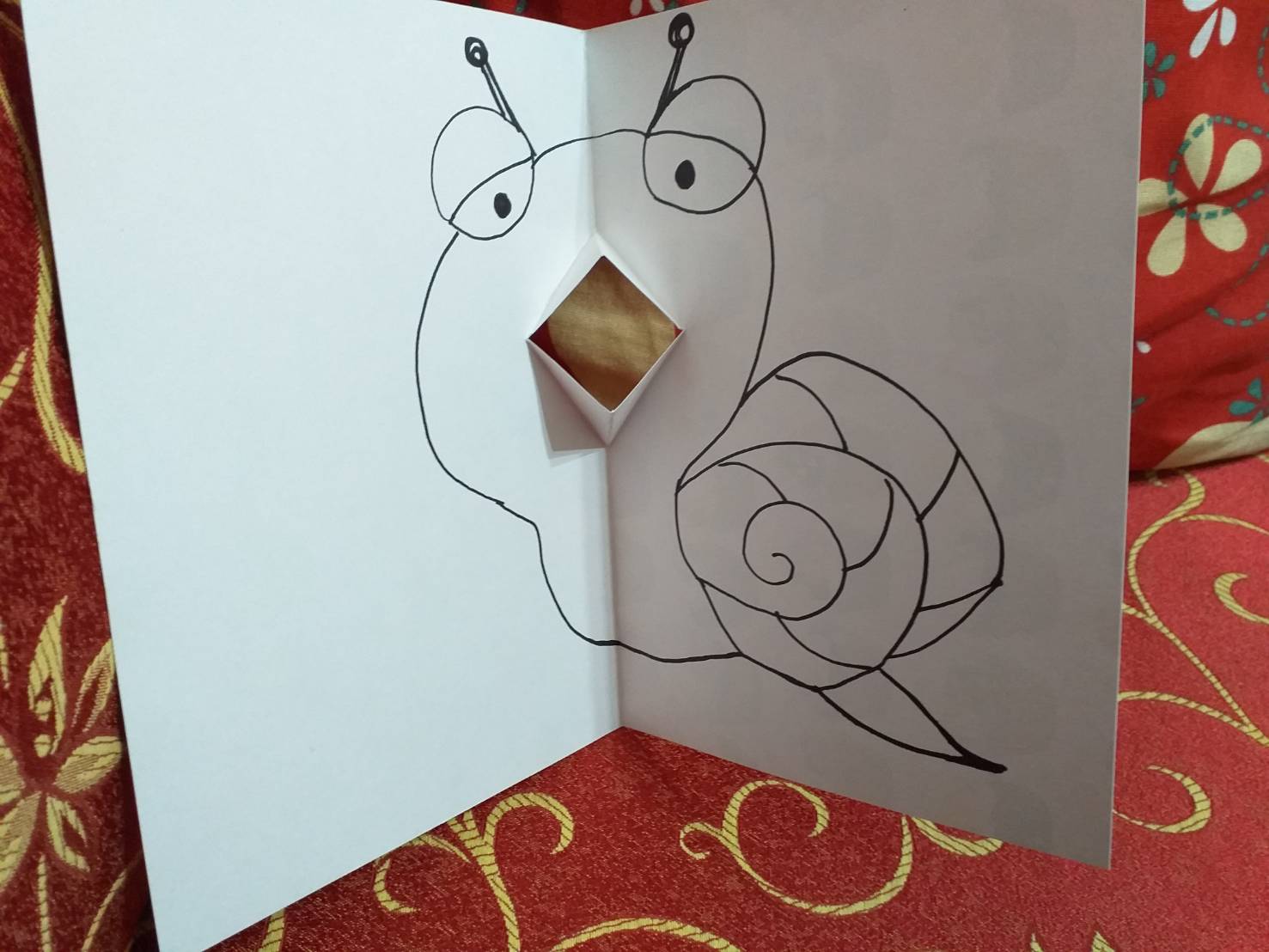 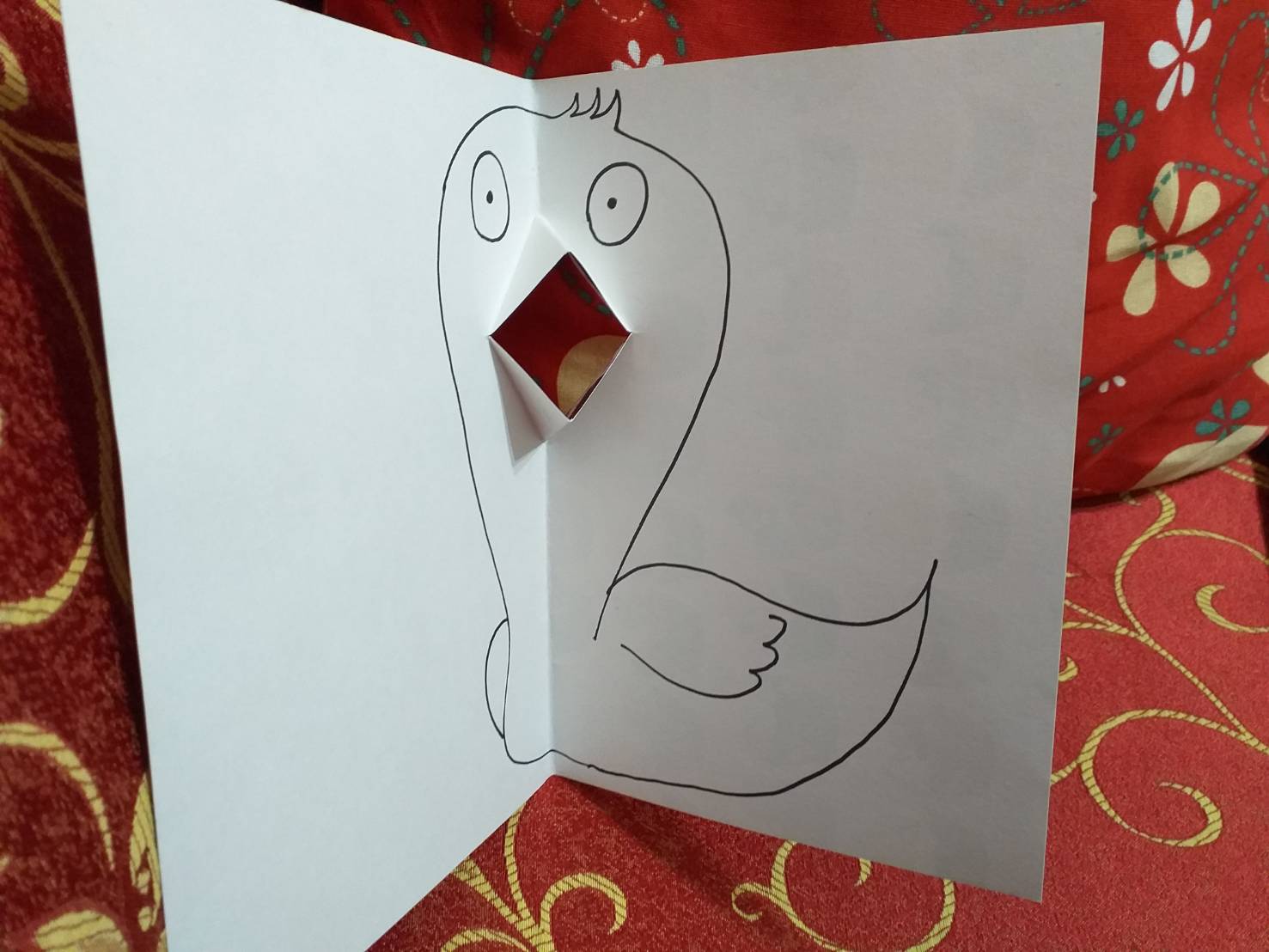 圖案內容參考：
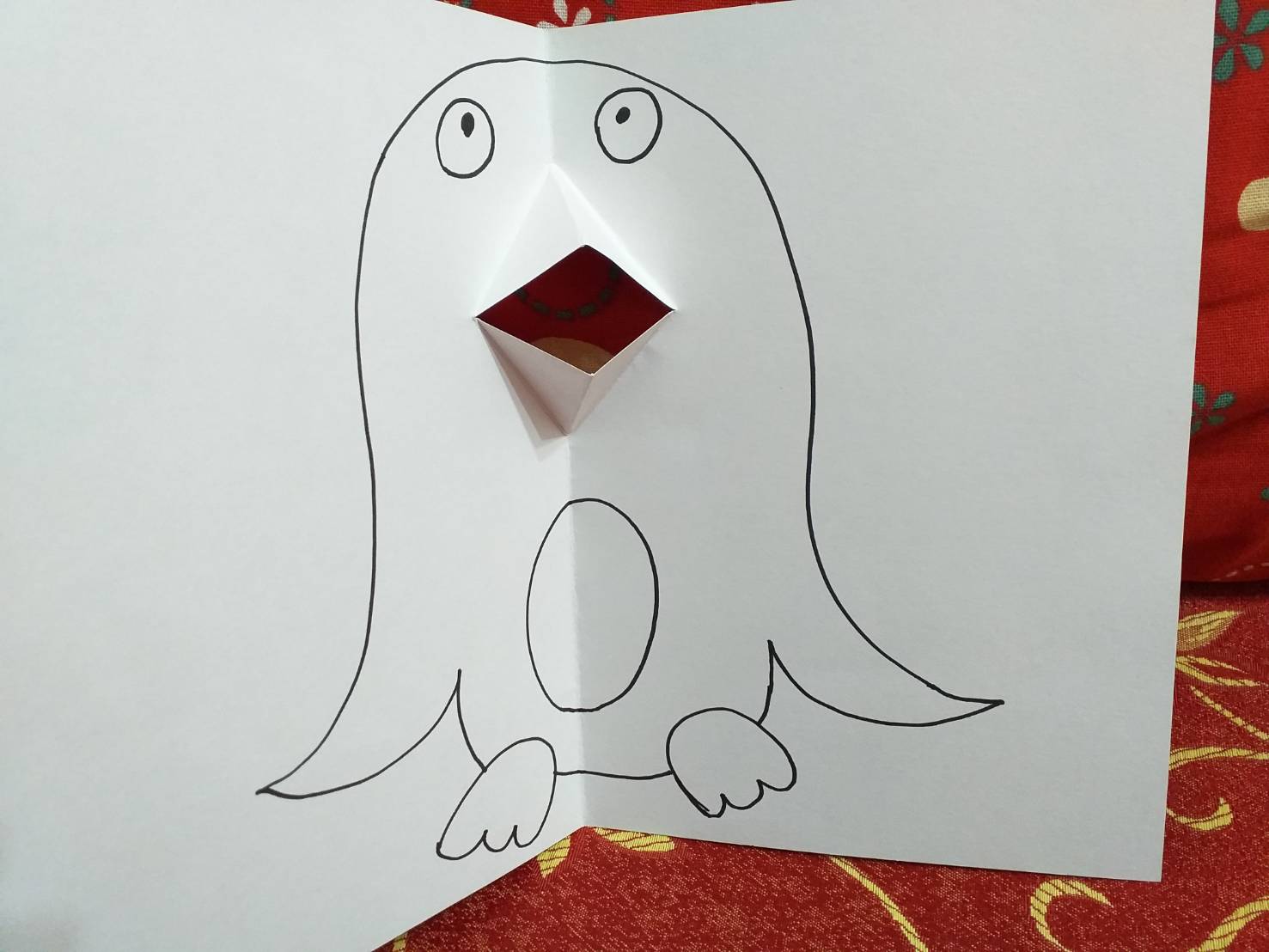 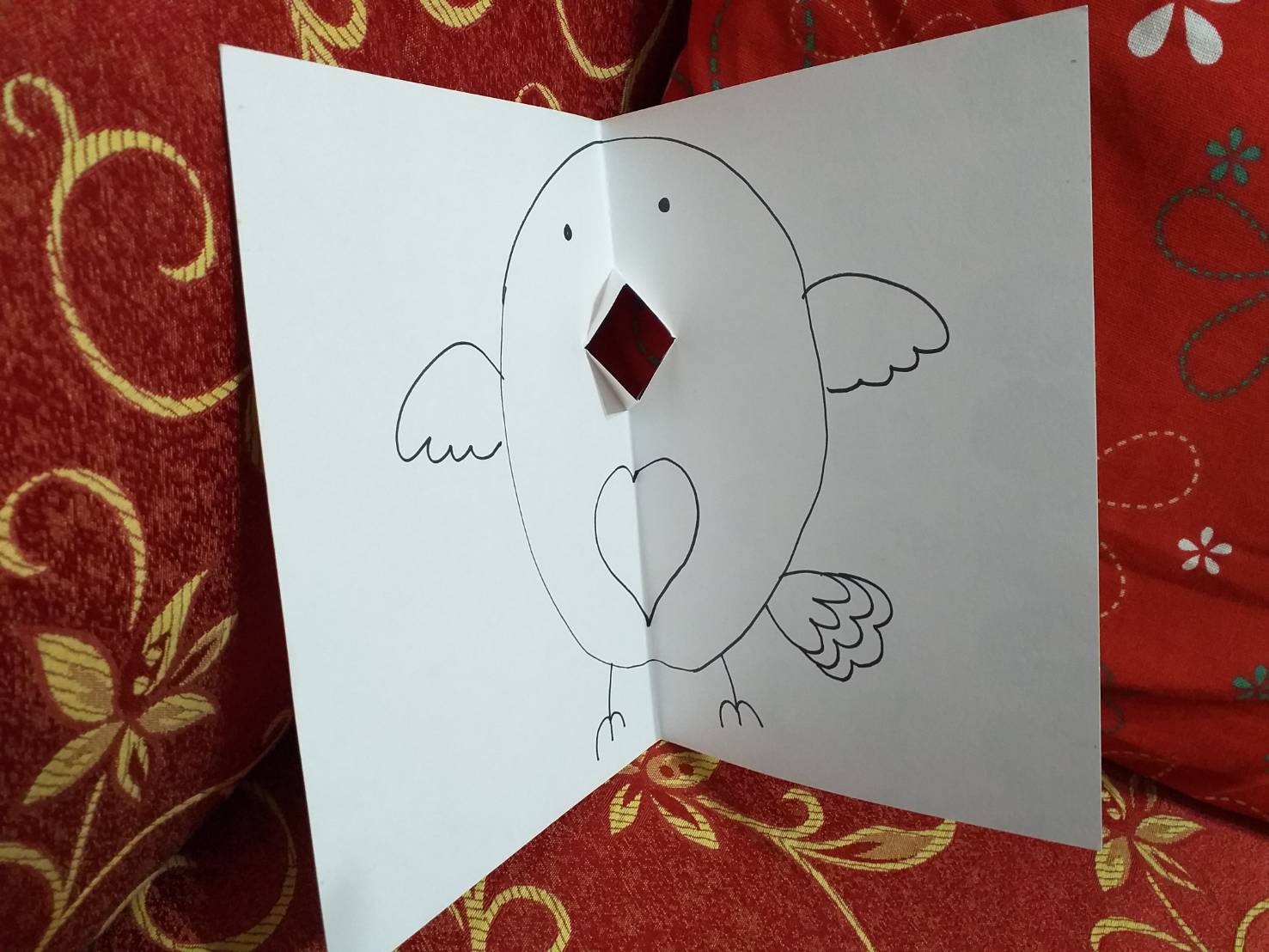 圖案內容參考：
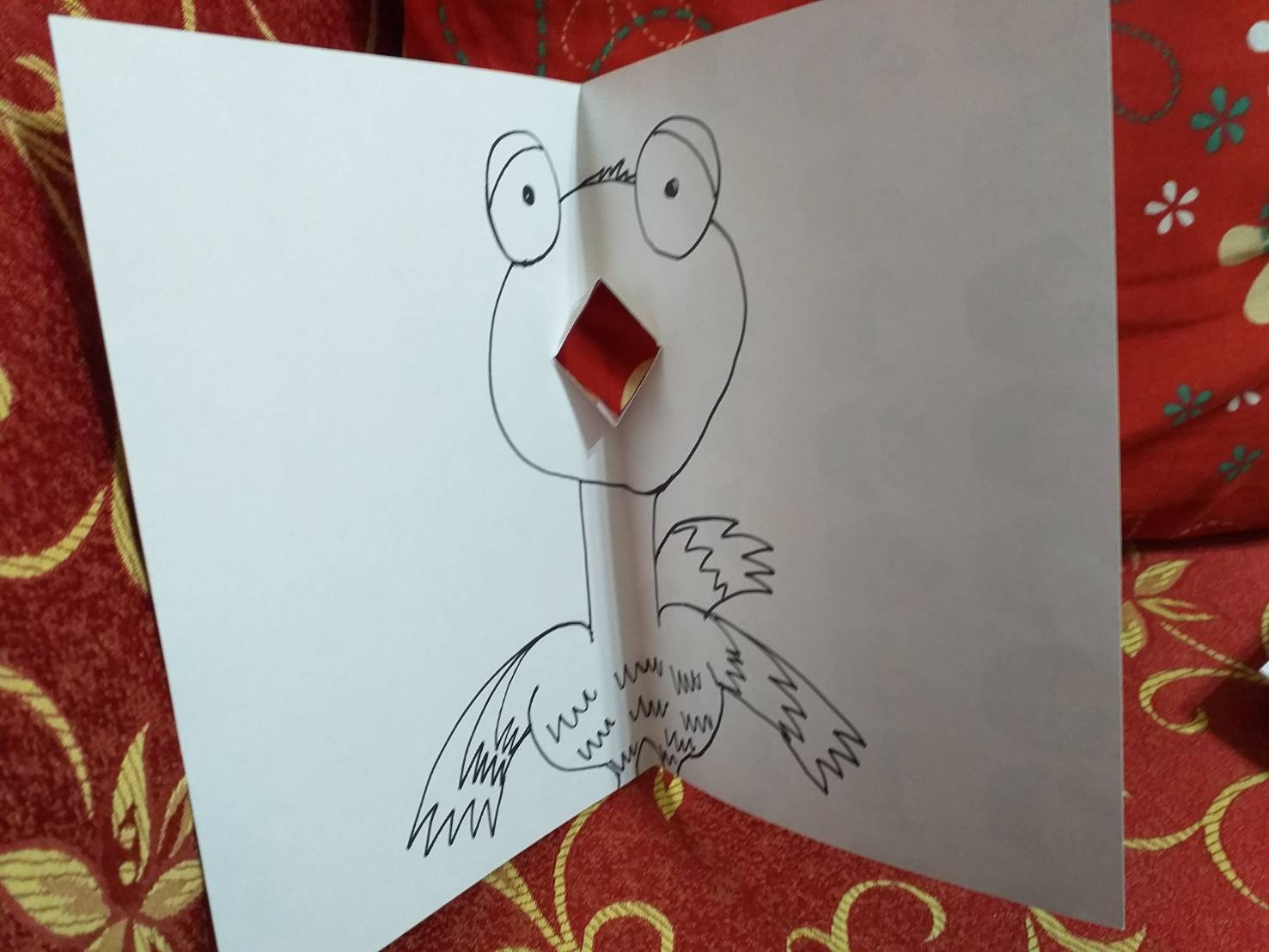 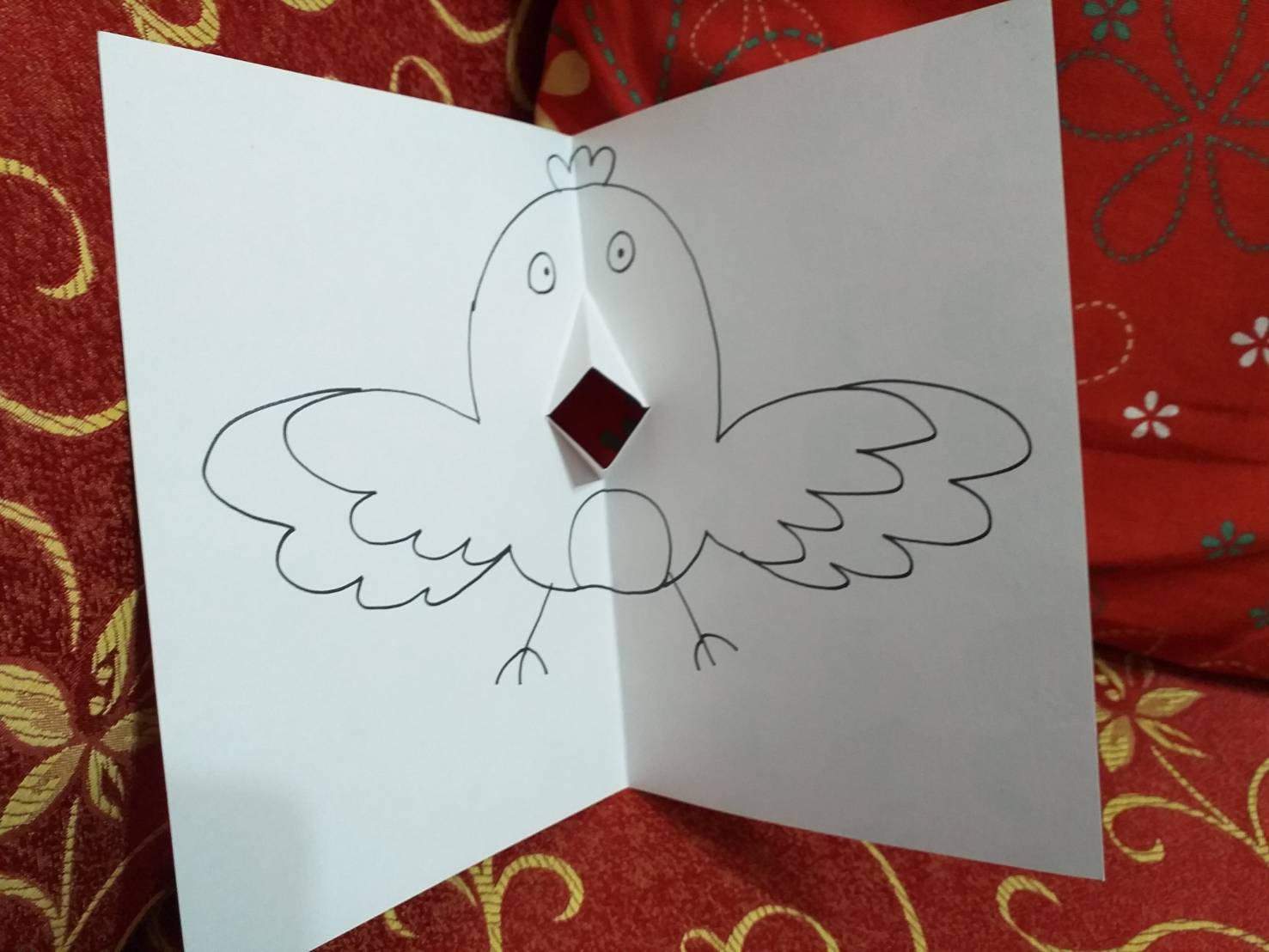